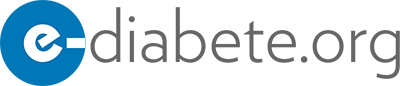 prochain cours
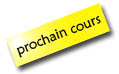 Session 11 AVRIL 2019:         

Heure………………………(GMT)

Lieu……………………………….….

Salle………………………………….
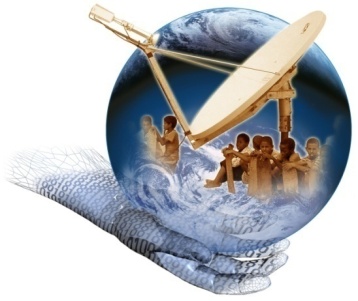 Le Dr KOMBO BAYONNE Traoré nous fera partager son expérience et répondra en direct à vos questions.
«Diabète et ulcère de jambe: quel diagnostic pour quel traitement? »Dr KOMBO BAYONNE Edith Sophie
Pour en savoir plus, visitez le site 
www.e-diabete.org
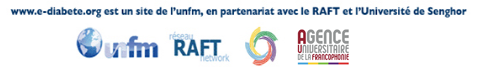